25. juni 2024
Udeservering og Støj
Teknik- og Miljøforvaltningen
Udeservering
Administrationsgrundlag fra 2025
Den gode PowerPoint i KK
1
25. juni 2024
Udeservering og Støj
Teknik- og Miljøforvaltningen
4 sagsbehandlere
16 tilsynsførende
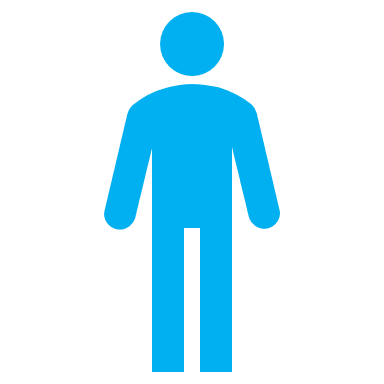 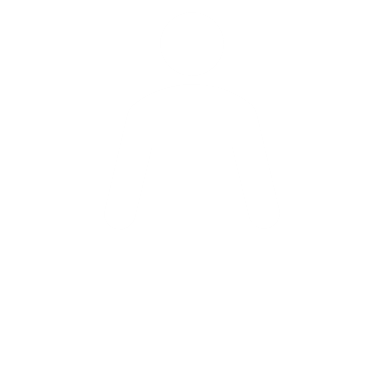 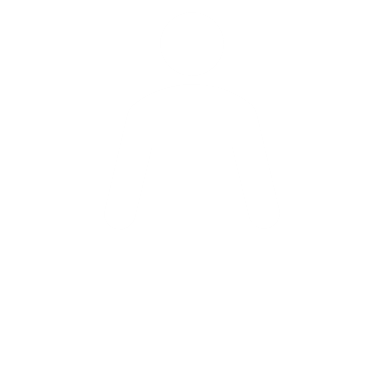 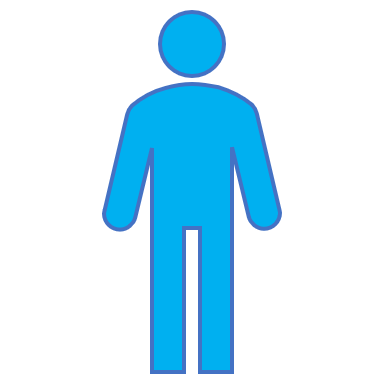 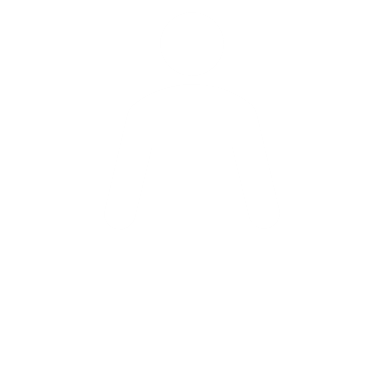 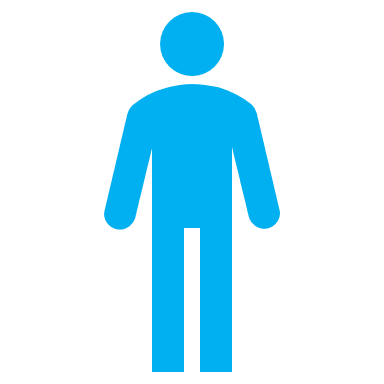 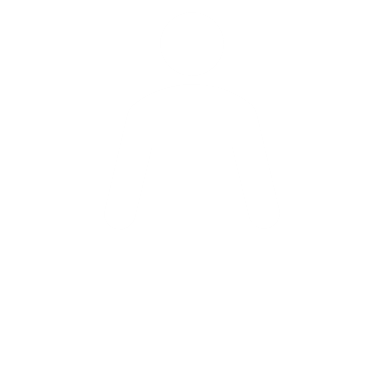 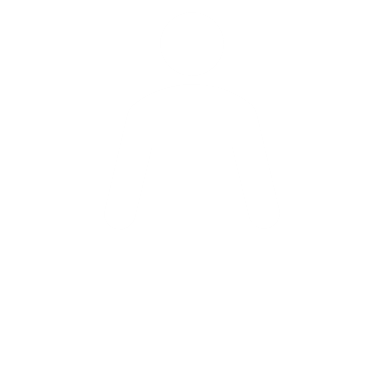 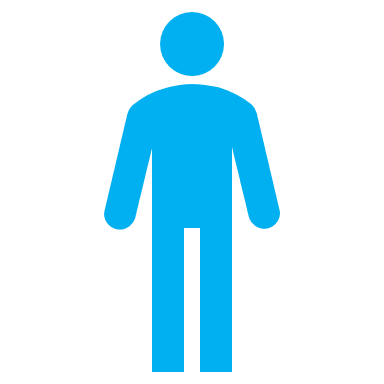 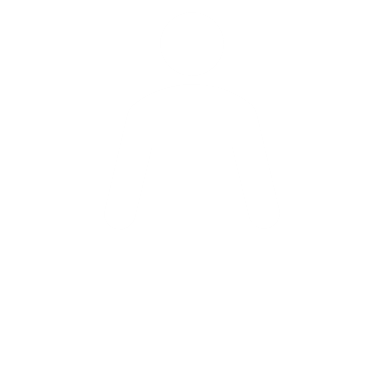 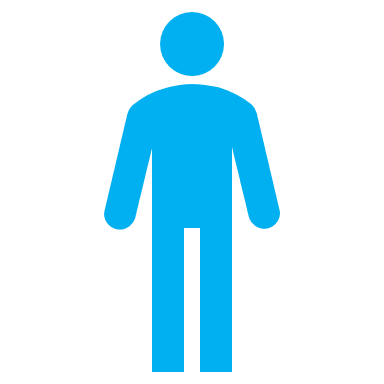 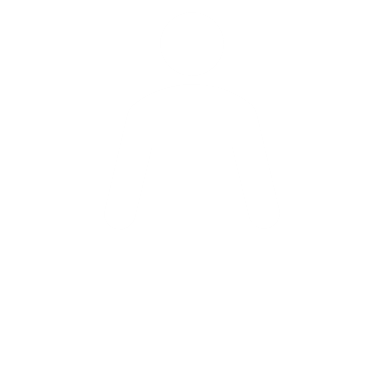 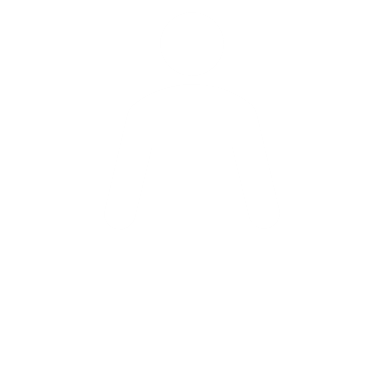 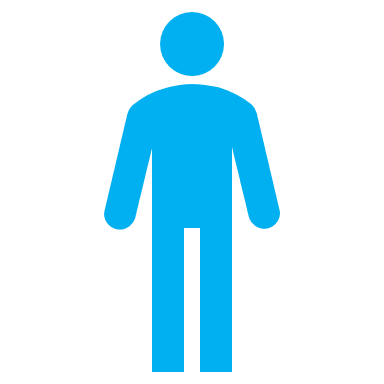 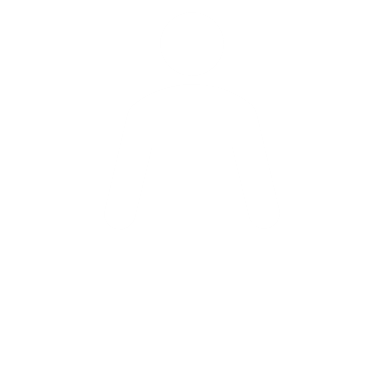 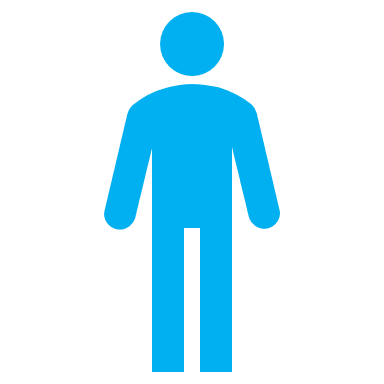 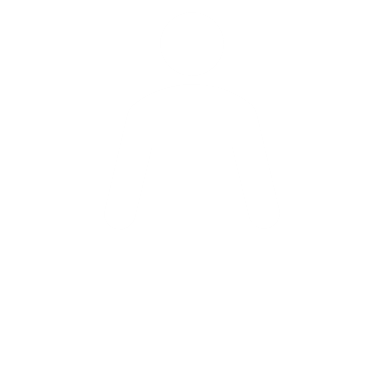 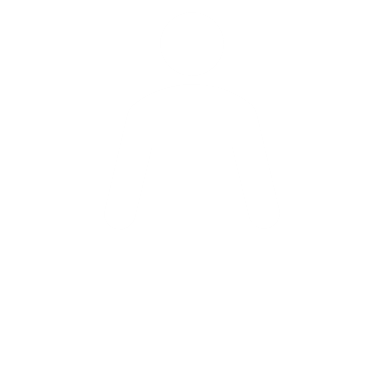 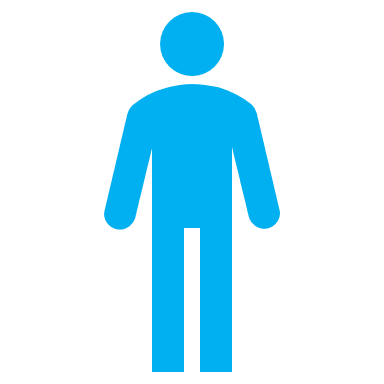 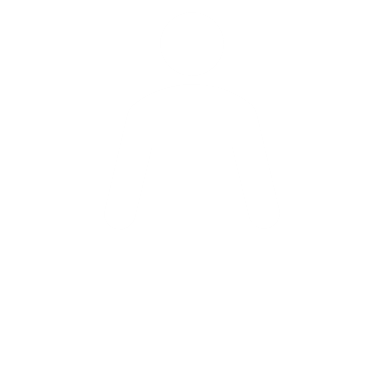 Den gode PowerPoint i KK
2
25. juni 2024
Udeservering og Støj
Teknik- og Miljøforvaltningen
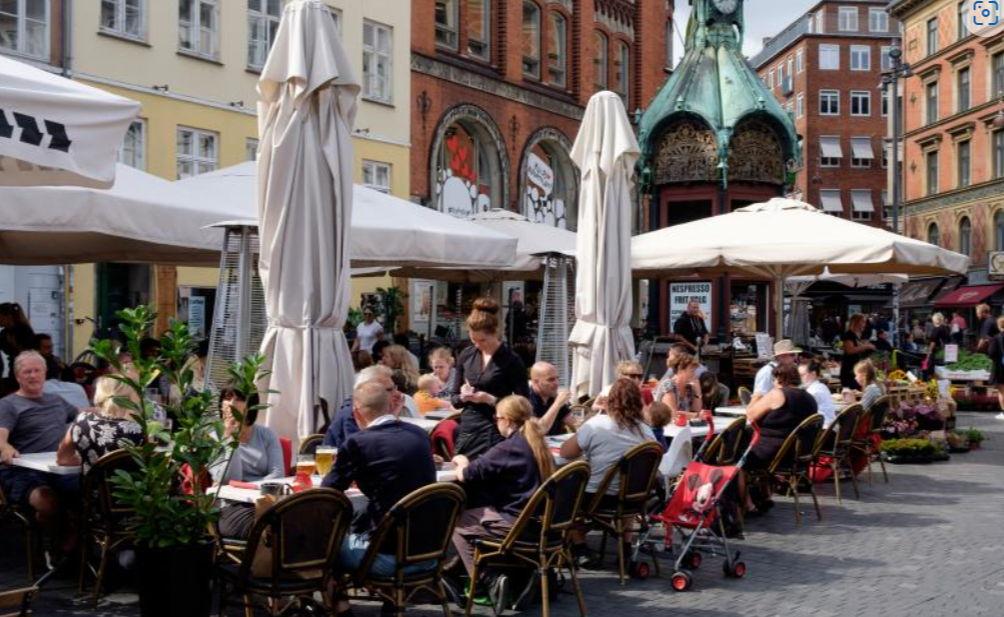 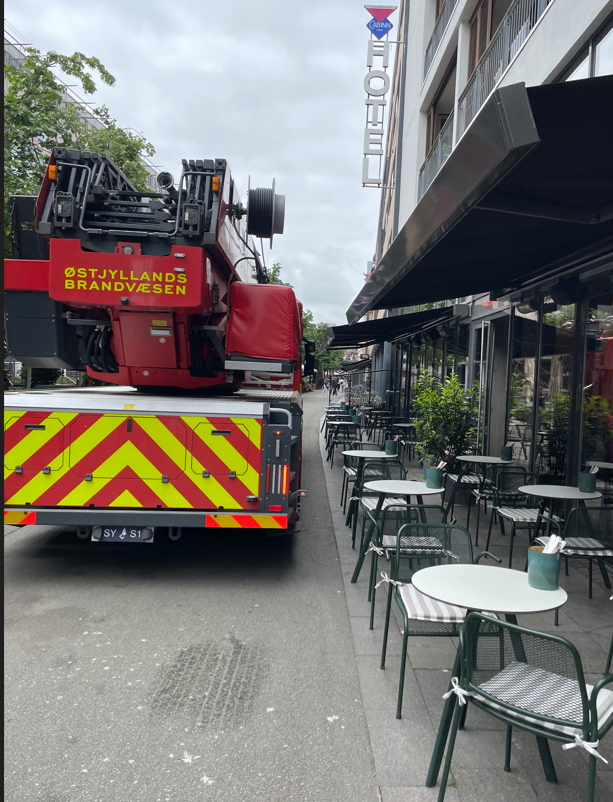 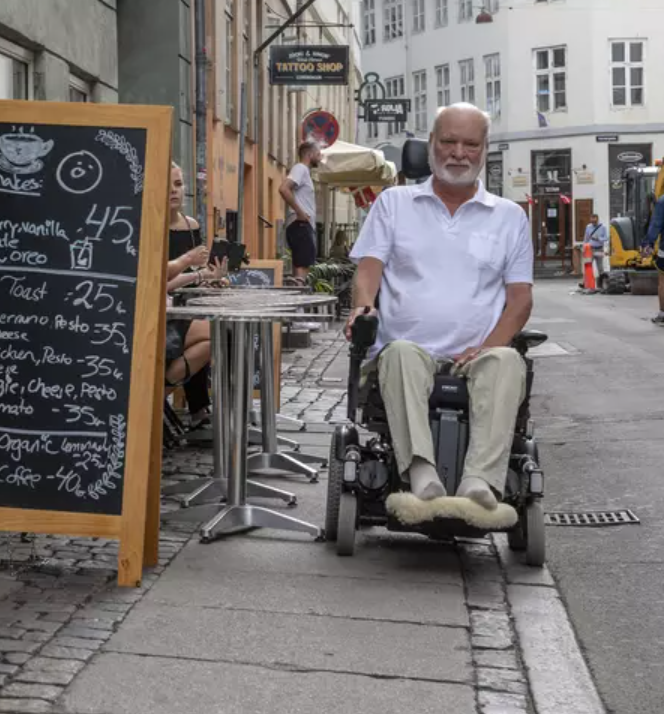 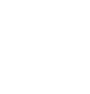 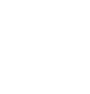 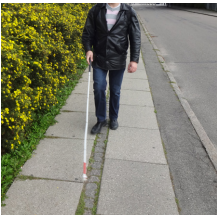 Den gode PowerPoint i KK
3
Udeservering og Støj
4
Nyt administrationsgrundlag for udeservering fra 2025Dette betyder blandt andet at: - Tilladelsesperioden for udeservering udvides fra 1 år til 3 år- Der opkræves kvartilmæssig gebyr for udeserveringen fra 2025. Gebyret afhænger af størrelse og placering- Udeservering skal opmærkes, så det bliver tydeligt, hvor der præcist må opstilles.
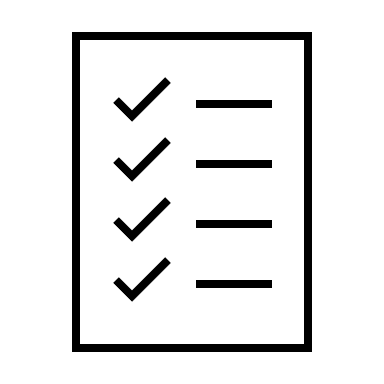 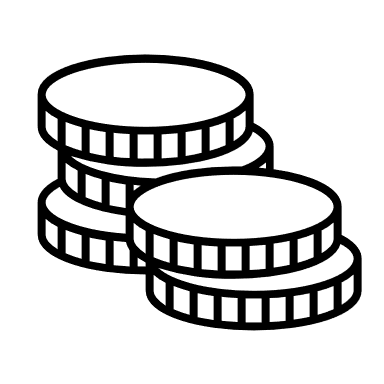 Udeservering og Støj
5
Nyt administrationsgrundlag for udeservering fra 2025Dette betyder blandt andet at: - Åbningstid til 24:00 og udvidelse af områder til 02:00 (Metropolzone, Kødbyen og Nyhavn) - Man må ikke indhegne udendørsservering med plantekasser mv.  - Særlige vilkår for Middelalderbyen (Byrums- og trafikplan) - Ingen sommer/vinter tilladelse- Der skal friholdes mindst 0,8 m til fri passage på smalle fortove- Flere midler til tilsyn.
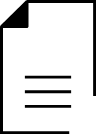 Udeservering og Støj
6
Forvaltningens forberedelser i 2024- Udvikling af Erhvervsportal – forbedring af ansøgningsportal- Udvikling af system til opkrævning af gebyr- Nye vilkår for udeservering - Regulativ for betaling- Plan for fysisk opmærkning- Kampagne for at få flere til at søge- Rekruttering og oplæring af flere tilsynsmedarbejdere
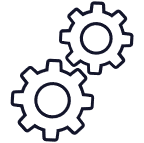 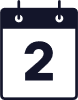 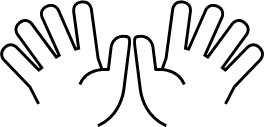 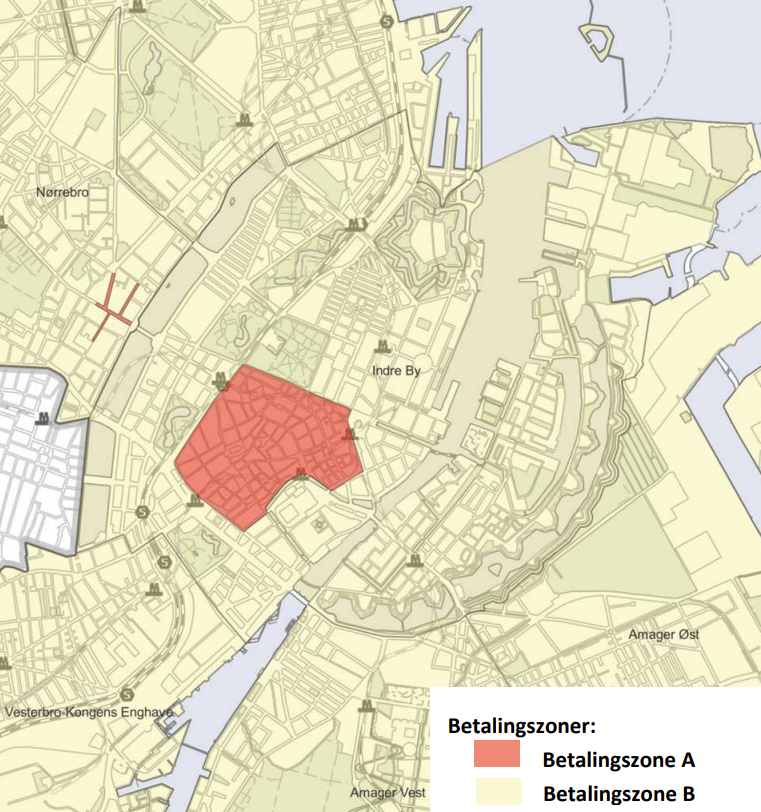 Udeservering og Støj
7
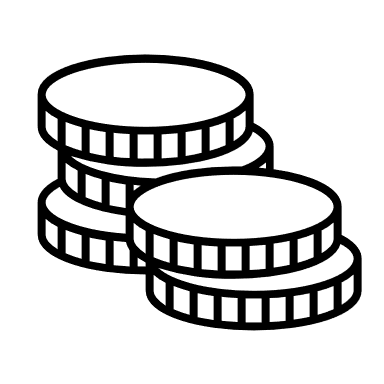 GebyrTaksterne bliver endeligt vedtaget med takstkataloget i efteråret, hvor de lægges påhjemmesiden.Taksterne er inddelt i Zone A og Zone B efter tilsynsniveau.  Man betaler for hver måned. Betalingen opkræves bagudrettet hver tredje måned.Det er ikke muligt at skelne mellem vinter- og sommeropstilling og på den måde betalemindre i gebyr.
Udeservering og Støj
8
Foreløbige takster for udeservering 2025
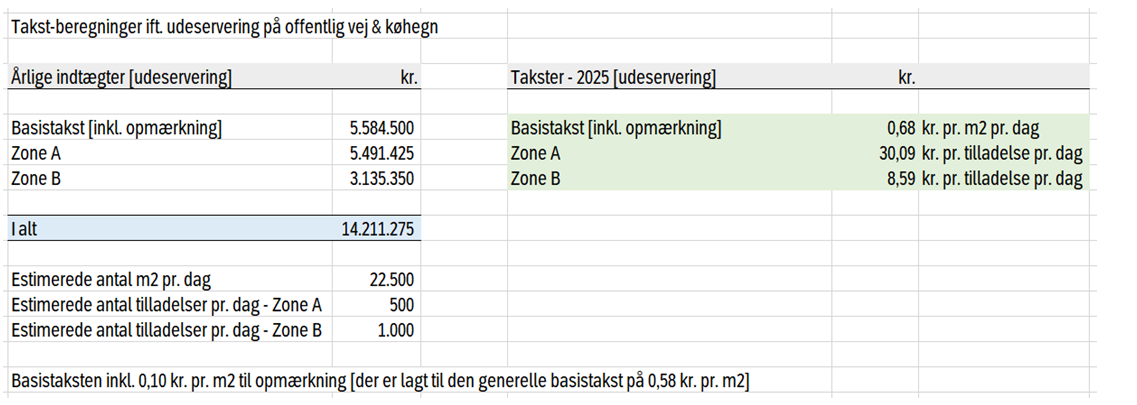 Eksempler på priser for udeservering pr. år.
Udeservering og Støj
9
Opmærkning
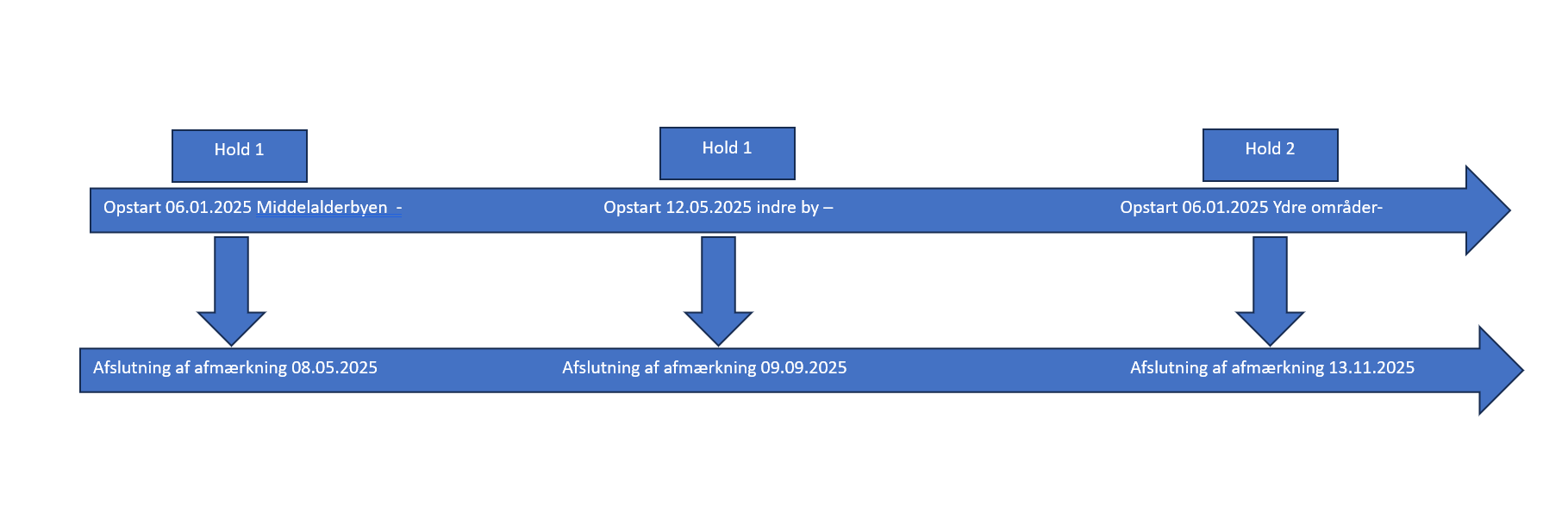 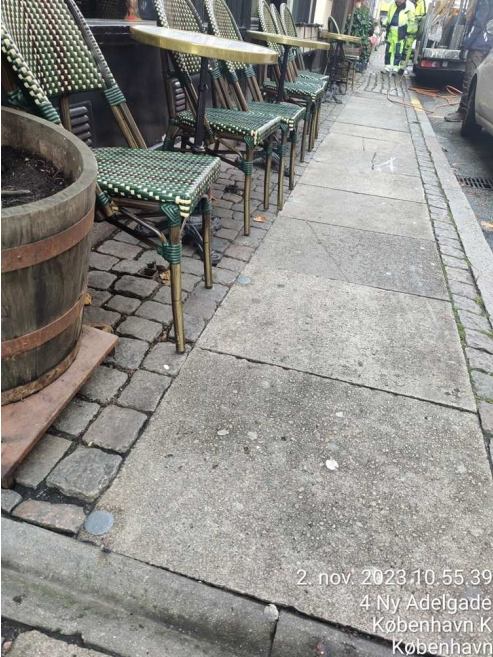 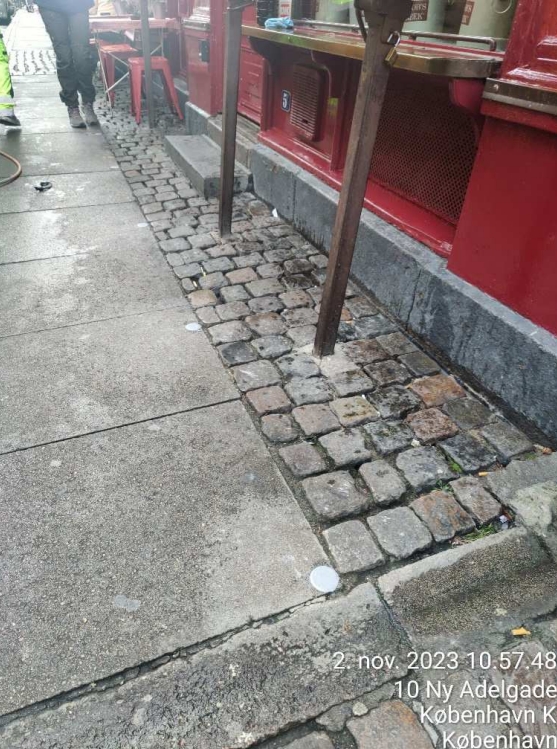 Udeservering og Støj
10
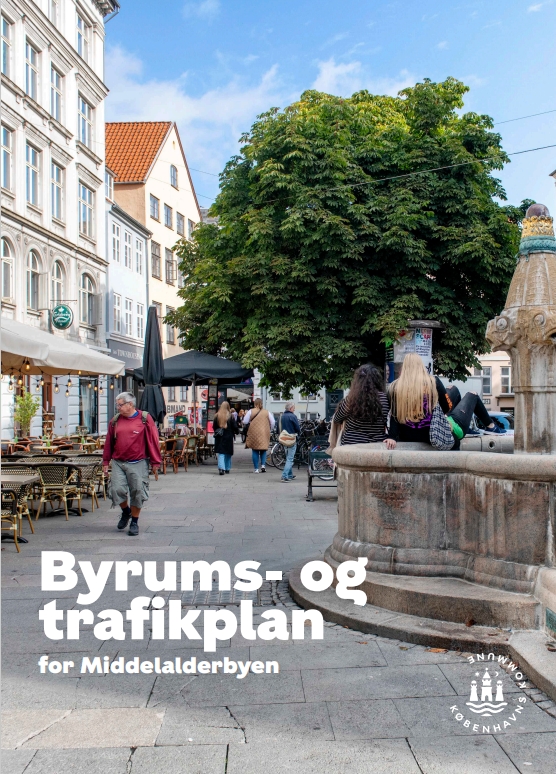 Udeservering og Støj
11
Særlige vilkår for Middelalderbyen - Fortovsudvidelser skal skabe forhold for fodgængere. De vil som udgangspunkt ikke blive benyttet til mere udeserving. - Udeservering er ikke tilladt  på pladser, der er udpeget til ikke -kommercielt ophold og stille rekreation. Eksempelvis Gammeltorv- Udeservering til kantsten skal undgås, hvor det hindrer fremkommeligheden. - Udeservering skal placeres med afstand til bænke, så de kan anvendes til ophold.
Københavns Kommune
Udeservering og Støj
12
Restaurant
Restaurant
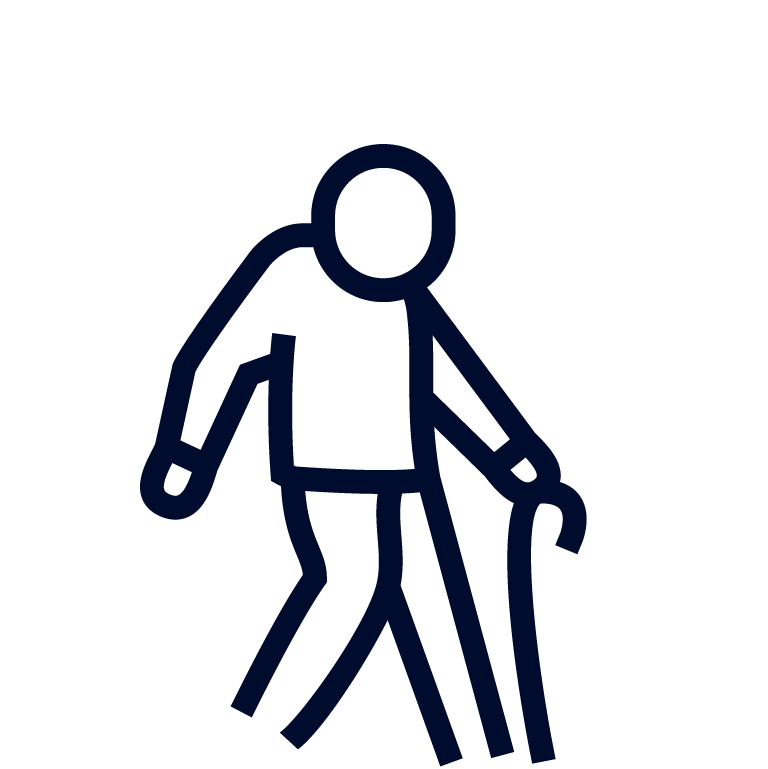 Udeservering og Støj
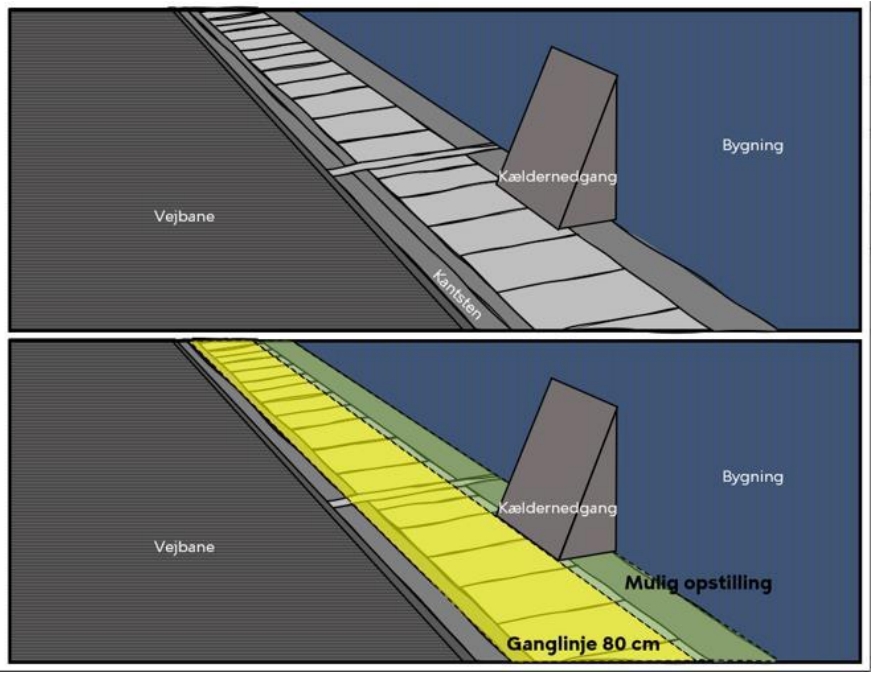 13
Smalle fortoveDer skal friholdes mindst 0,8 m til fri passage på smalle fortove(Kantsten ikke medregnet)
Udeservering og Støj
14
Tilsyn- 16 tilsynsførende- Helhedsorienteret tilsyn på tværs af myndighedsområder (støj og udeservering)- Hurtigere fremdrift i håndhævelsesprocessen
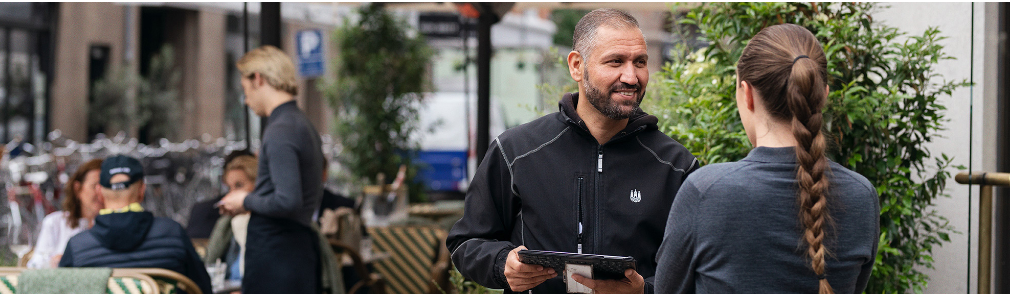 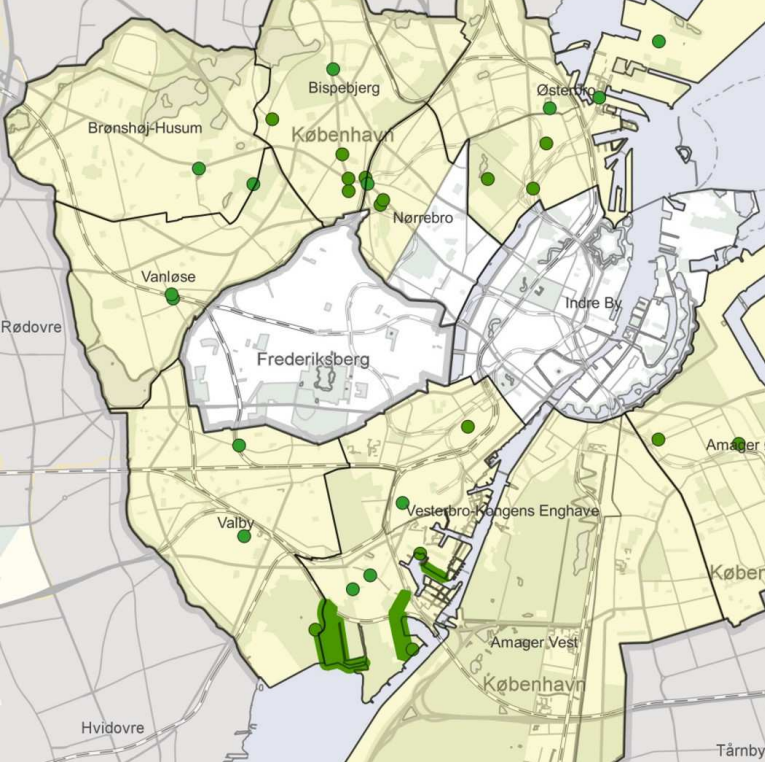 Udeservering og Støj
15
Forsøgsordning med udvidet åbningstid på 37 udvalgte pladser- 4-årig forsøgsordning - Udeservering til kl 02:00 - Periode 1. april til den 30. september.  - Søg som udeservering på almindeligvis. Skriv at du ønsker at deltage i forsøgsordningen.
[Speaker Notes: Amager Øst
 • Kastrup Fortet 
• Jemtelandsgade – kursuscenter 
• Amager Strandvej ved Øresundsvej til Metrostation – plads ved Cafe Cibo 
• Området omkring krydset Lergravsvej/Strandlodsvej 

Amager Vest 
• Richard Mortensens vej (8 tallet) 

Bispebjerg 
• Bispebjerg Torv 
• Rentemestervej – trekant ved krydset ved Frederiksborggade 
• Utterslev Torv 
• Lygten – facaden langs Nørrebro Bycenter, og området mellem Lygten Station og Nørrebro Bycenter 
• Hjørnet Hejrevej og Ørnevej 
• Knudepunktet (forgreningen af Frederikssundsvej og Frederiksborgvej – Pladsen ved Kima 

Brønshøj-Husum 
• Bellahøjvej 20(Bellahøjgaard) 
• Brønshøj Torv 

Nørrebro 
• Lygtens Kro (Lygten 29) 
• Mimers Plads – foran Føtex 
• Stefansgade ved FrihedenNørrebrogade – området foran Cafe Castro 

Valby 
• Grønttorvet, pladsen bag Magnoliahus ved springvandet 
• Aksel Sandemoses Plads. Mindre egnet 2. Middelstor plads. 20 m. til beboelse 
• Restaurant Picnic i Valby Parken 

Vanløse 
• Jernbane Allé - Frode Jacobsens Plads 
• Jernbane Allé - Vanløse torv 
• Kronen 

Vesterbro og Kgs. Enghave/Sydhavnen 
• Banegaarden 
• Mozarts Plads 
• Karensminde 
• Sejlklubsvej 
• Valbyparken 
• Bådhavnsgade 
• Teglholmens Sydkaj 
• Teglholmsgade 10 ved vandet 
• Kødbyen 

Østerbro/Nordhavn 
• Morten Grunwalds Plads 
• Tunnelfabrikken 
• Orientplads 
• Fælledparken – området foran Pavillonen 
• Trianglen 
• Bopa Plads]
Udeserveringer tiltag for øget service
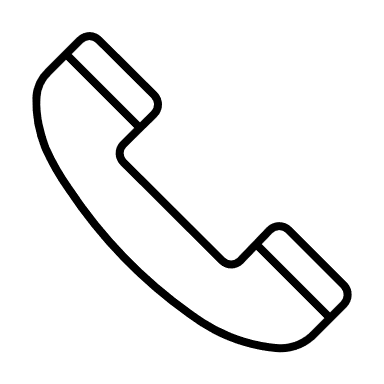 - Tilgængelighed


- Kommunikation


- Gennemsigtighed
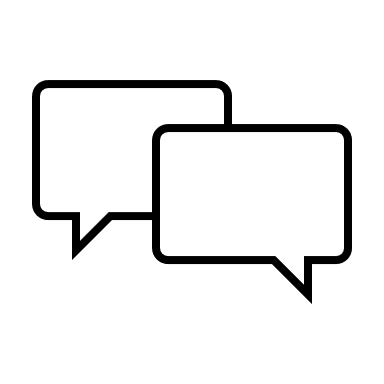 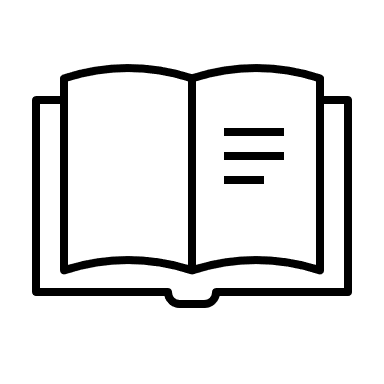 17
Udeserveringer tiltag
Fast sagsbehandler inden for 14 dage. 
Telefontid tirsdage i tidsrummet 9-10 og 14-15 på telefonnummer 33 66 33 05. 
Flere opringninger i forbindelse med sagsbehandling eller forespørgsler
Flere vejledningsmøder ude i byen
Ny hjemmeside med bl.a. illustrationer over hensigtsmæssige opstillinger
Informationsmøder på Rådhuset d. 10 og 19 september.
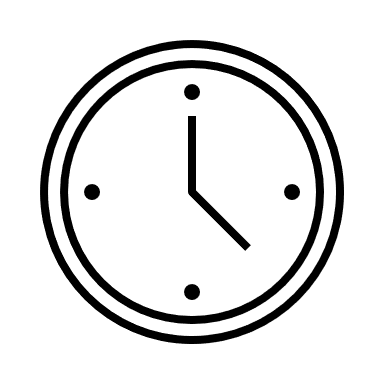 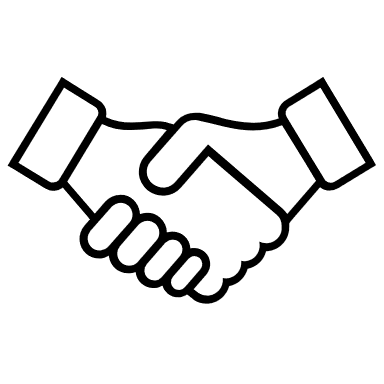 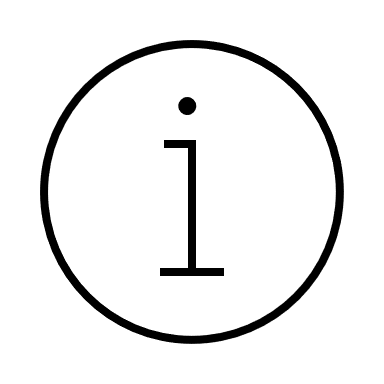 18
Vi håber at se jer på Rådhuset
Tirsdag den 10 september10:00 – 11:30
Torsdag den 19 september10:00 – 11:30
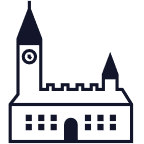